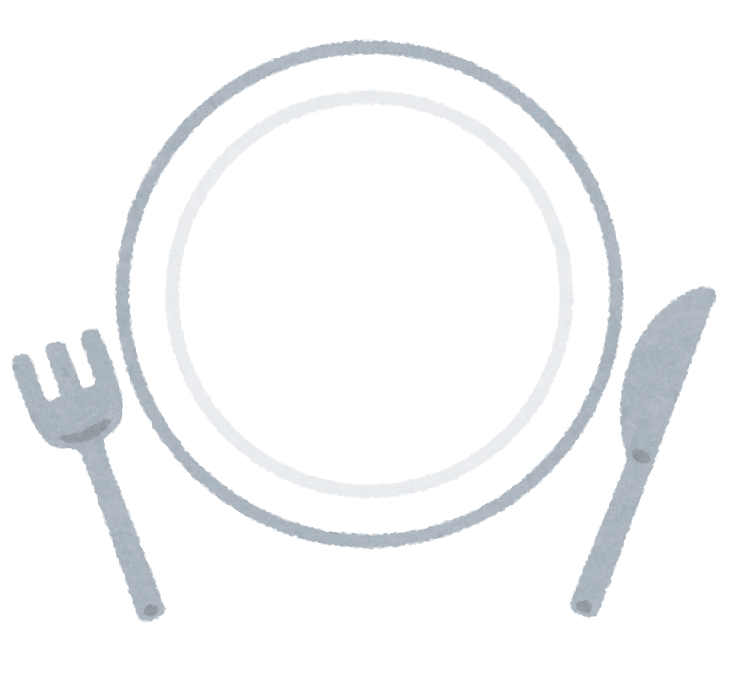 1/2
ふるさと武石の味　レシピ　応募用紙
私は、応募に際し注意事項等を承諾しましたので以下の通り応募します。
ふるさと武石の味
　　レシピ募集
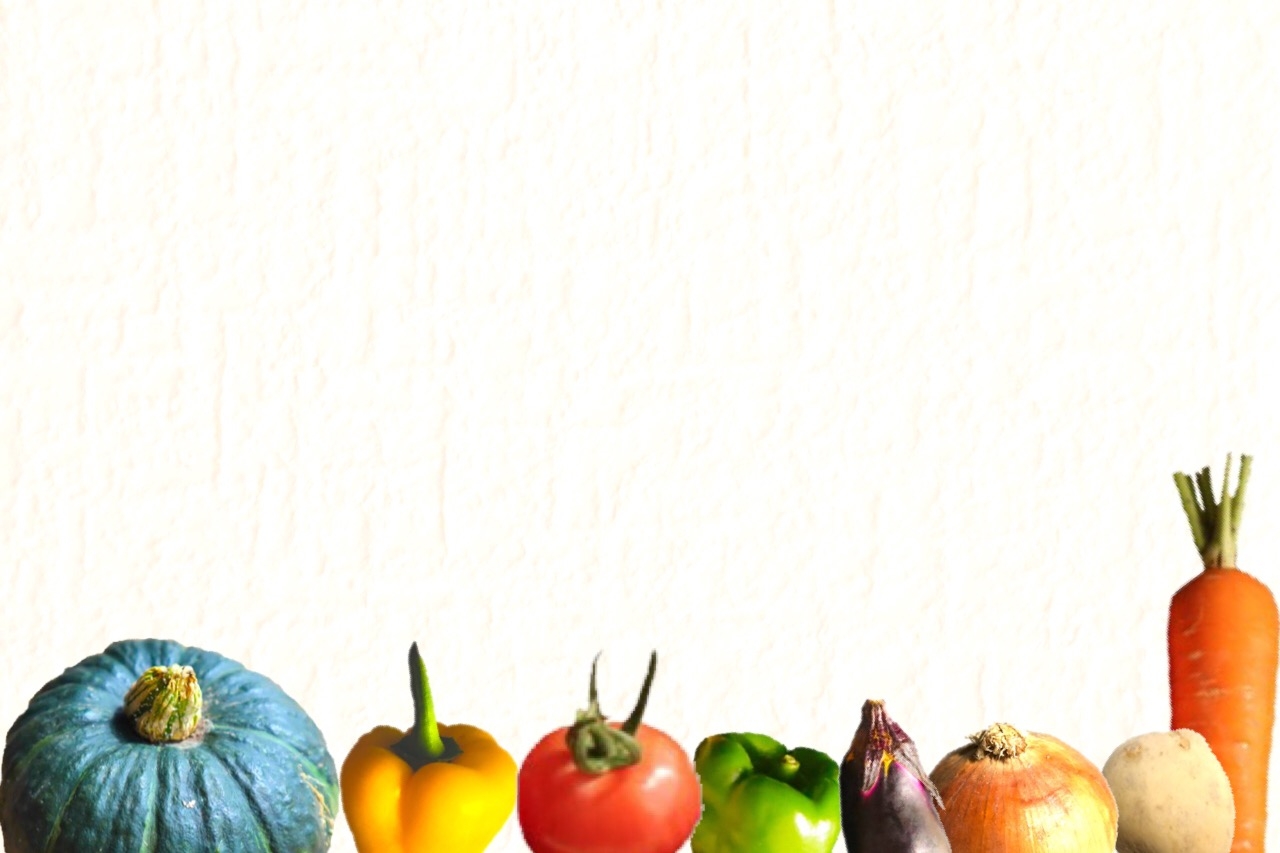 ✂
募集期間　令和4年8月1日
　　　　　～令和4年8月31日
武石地域の食文化を継承・発信するため、
昔懐かしい武石地域の郷土料理、
自慢の武石料理のレシピを募集します。
キリトリセン
応募方法
応募用紙に
①大人１人分のレシピと作品のカラー写真
（1枚以上）を載せ、

②郵送・窓口持参・電子メールいずれかで

主催者に提出


※応募用紙は上田市ホームページでも公開しています。
✂
採用されたレシピはフォトブックにて公表予定！
【主催】
〒386-0592　上田市下武石742番地　
上田市役所　武石地域総合センター
℡：0268-85-2311（代表）
Email:ttiiki@city.ueda.nagano.jp
（炊飯時間を除く）
武石の郷土料理や各家庭自慢のふるさと武石の料理のレシピを募集します！
2/2
・応募作品は、武石地域の郷土料理、
　　　　各家庭自慢のふるさと武石の料理とします。
・現在　武石地域に住んでいる方
　これまでに武石地域に住んでいたことがある方
　ならどなたでも応募できます。
　グループでのご応募も可能です。
　ただし、法人からの応募はご遠慮ください。
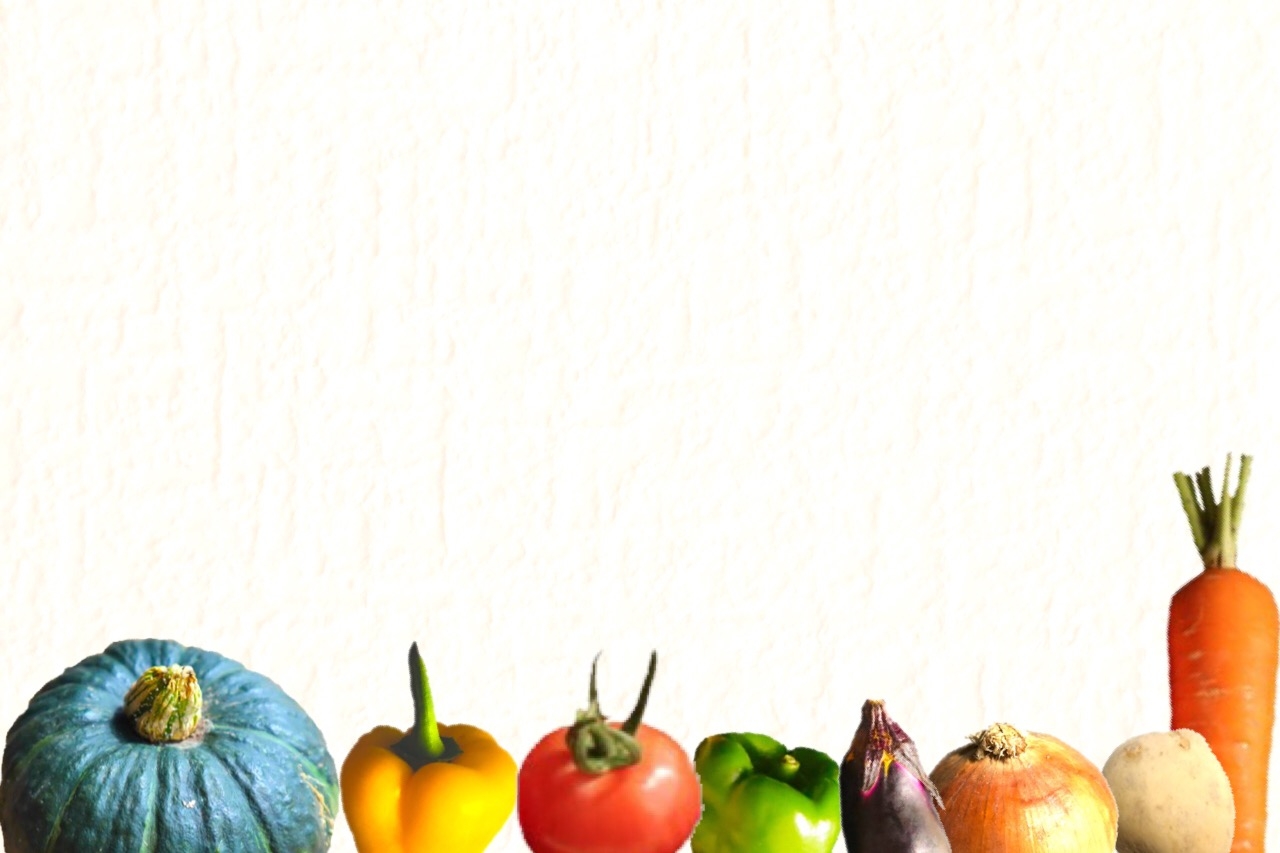 ✂
・フォトブックへの掲載選考結果は、応募者にご通知いたし
　ます。
・選考は書類審査や実食等で行います（10品程度採用見込）。　なお、審査に関するお問い合わせにはお答えしかねますの　　でご了承ください。
　※参加された方、採用された方には粗品を進呈いたします。
選考の結果採用になった方には取材をお願いすることがありますのでご協力をお願いいたします。
キリトリセン
【注意事項】
・応募可能点数はおひとり（１グループ）につき１点とさせて　
　いただきます。
・応募にかかる費用は応募者の自己負担とし、応募書類は返却
　いたしません。また、応募の際に生じたトラブルについては
　主催者は一切責任を負いません。
・第三者の権利や財産を侵害または侵害する恐れのあるもの、
　虚偽の情報が記載されているもの等、主催者が不適当と判断
　したものは応募を取り消します。万一第三者と紛争が生じた
　場合は主催者及び他の応募者は一切責任を負いません。
・応募されたレシピ等については、フォトブックで無償
　で公表予定です。公表する際には主催者に一切の権利が帰属
　します。
✂
詳しい募集要項は上田市のホームページに公開しております。ご応募の際にはご一読いただき、本事業に応募された時点で各種注意事項に同意されたこととなりますのでご了承ください。
この用紙に収まらない場合は別紙へ記載し、応募用紙と一緒に提出してください。
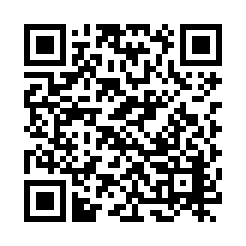 【主催・宛先】
〒386-0592　上田市下武石742番地　上田市役所　武石地域総合センター
℡：0268-85-2311（代表）　　Email:ttiiki@city.ueda.nagano.jp
（↓上田市ホームページ）
https://www.city.ueda.nagano.jp/soshiki/ttiiki/66889.html